НОВАЯ МОДЕЛЬ АТТЕСТАЦИИ                  УЧИТЕЛЕЙ
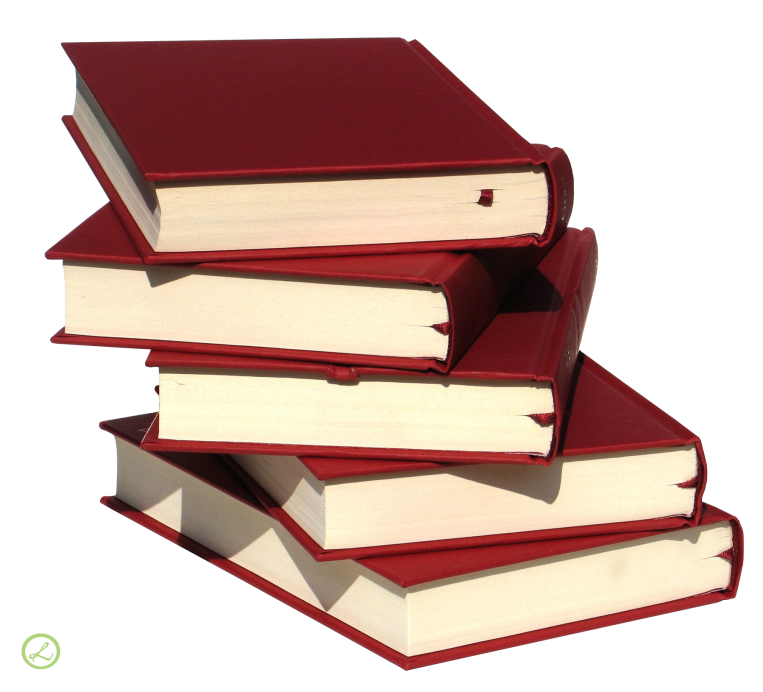 Трудовой кодекс РФ
В соответствии со статьей 129 Трудового кодекса РФ заработная плата работника зависит от его квалификации 
Квалификация – уровень знаний, умений, профессиональных навыков и опыта работы работника (статья 195, пункт 1) 
Трудовой договор с работником может быть расторгнут по инициативе работодателя в случае несоответствия работника занимаемой должности или выполняемой работе вследствие недостаточной квалификации, подтвержденной результатами аттестации (статья 81, пункт 3)
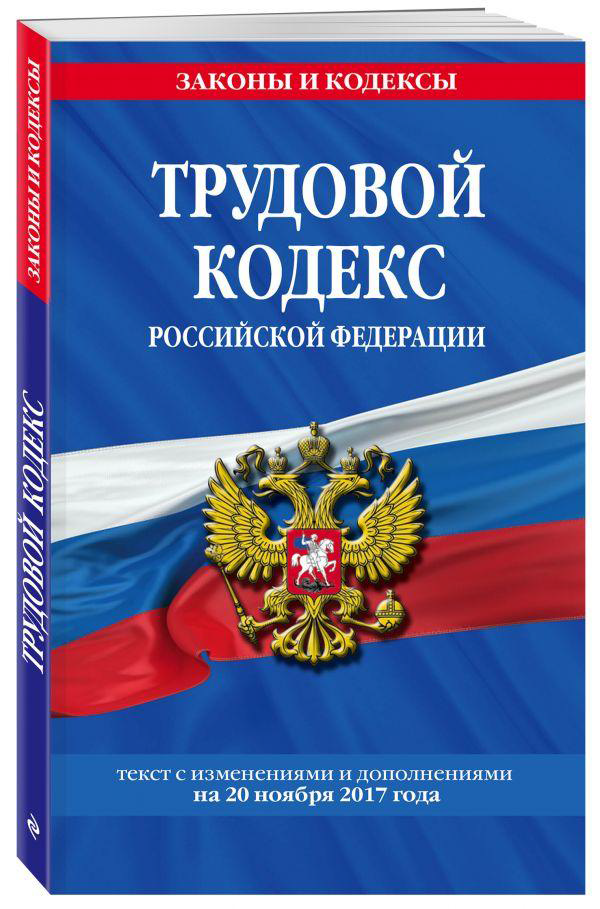 Основополагающие документы аттестации :
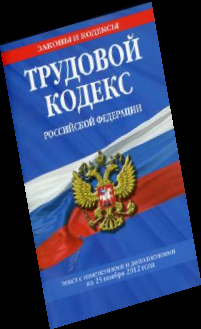 Трудовой кодекс РФ
Единый квалификационный справочник должностей руководителей, специалистов и служащих (от 26 августа 2010 г. № 761н) 
Федеральный закон «Об образовании в Российской Федерации» (от 29 декабря 2012 г. N 273-ФЗ ) 
Порядок проведения аттестации педагогических работников, осуществляющих образовательную деятельность (от 07 апреля 2014 г. № 276) 
Номенклатура должностей педагогических работников организаций, осуществляющих образовательную деятельность (от 08 августа 2013 г. № 678)
Закон «Об образовании в РФ»
В соответствии с законом «ОБ ОБРАЗОВАНИИ В РОССИЙСКОЙ ФЕДЕРАЦИИ» проведение аттестации в целях установления квалификационной категории педагогических работников организаций, осуществляющих образовательную деятельность и находящихся в ведении субъекта РФ, педагогических работников муниципальных и частных организаций, осуществляющих образовательную деятельность, осуществляется аттестационными комиссиями, формируемыми уполномоченными органами государственной власти субъектов РФ (статья 49, пункт 3) .
Новая модель аттестации
Новая модель аттестации педагогических                                          должна обеспечить: 
Единое образовательное пространство 
Устранение избыточной отчётности 
Унификацию механизмов и оценочных материалов на всей территории России 

Переход от формализма аттестационных процедур 
к стимулированию профессионального роста педагогов
Информация о нововведениях
Социальные сети – источники непроверенной информации о нововведениях в системе образования! 
	Источники достоверной информации о нововведениях в сфере образования: 
Сайт МИНИСТЕРСТВА ОБРАЗОВАНИЯ И НАУКИ / МИНПРОСВЕЩЕНИЯ РОССИИ  (Раздел «Новости») 
Сайт ПРОФЕССИОНАЛЬНОГО СОЮЗА РАБОТНИКОВ НАРОДНОГО ОБРАЗОВАНИЯ И НАУКИ РФ  (Раздел «Деятельность», подраздел «Кадры и аттестация») 
Сайт ПРОФСТАНДАРТПЕДАГОГА.РФ 
Выступления представителей МИНИСТЕРСТВА ОБРАЗОВАНИЯ И НАУКИ / МИНПРОСВЕЩЕНИЯ РОССИИ на совещаниях, конференциях (Доклады, презентации)
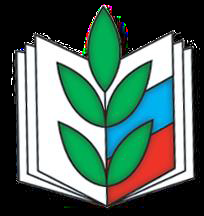 Кадровая политика
Вопрос о кадрах в современных условиях становится стержневым среди всех вопросов, решаемых государства.
Учитель – это основа качества образования и будущего качества жизни.
Национальная система учительского роста – это прямые инвестиции в будущее страны.
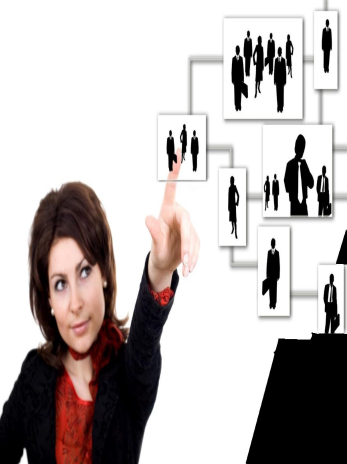 СТРУКТУРА НАЦИОНАЛЬНОЙ СИСТЕМЫ КВАЛИФИКАЦИЙ
Национальная система квалификаций (НСК) – это комплекс взаимосвязанных документов, государственно-общественных институтов и мероприятий;
 Национальная рамка квалификаций;
Отраслевые рамки квалификаций; 
Профессиональные стандарты;
Система независимой оценки квалификаций;
Профессиональные образовательные программы;
Другие компоненты.
Профстандарт
ПРОФЕССИОНАЛЬНЫЕ СТАНДАРТЫ – это документы, системно представляющие информацию о требованиях к квалификациям. Профессиональные стандарты выступают в качестве базы для оценки квалификаций и труда работника.
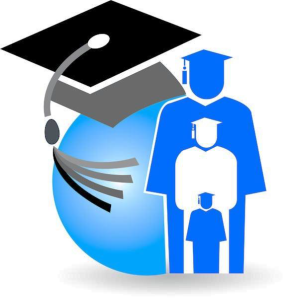 СТРУКТУРА профессионального стандарта
Общие сведения о профессии - наименование, основная цель вида профессиональной деятельности, группы занятий; 
Описание обобщенных трудовых функций - наименование профессии, код, уровень работника, требования к образованию и др.
Описание трудовых функций - функциональная карта вида деятельности, уровни и подуровни квалификаций .
В настоящее время профессиональные стандарты вводятся в АДАПТИВНОМ РЕЖИМЕ В соответствии с Постановлением Правительства РФ от 27 июня 2016 г. № 584 реализацию мероприятий по введению профессиональных стандартов необходимо завершить не позднее 1 января 2020 г. 
Апробация и доработка 2017-2018.
Обсуждение 2018
Внедрение 2019.
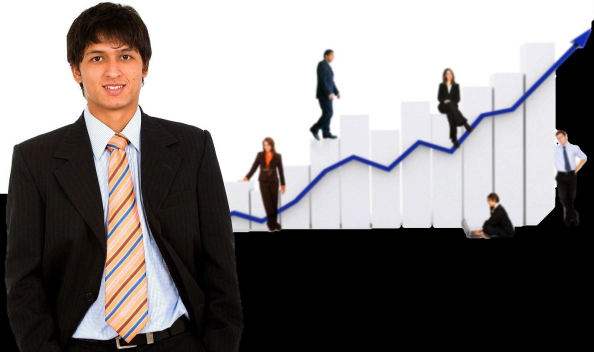 Ближайшие перспективы
Создание условий для внедрения механизма независимой оценки квалификации.
Параллельная разработка профессиональных стандартов и требований к ФГОС и к программам профессионального образования Поэтапная замена квалификационных справочников на профессиональные стандарты.
Обновление, с учетом накопленного российского опыта и международной практики, национальной рамки квалификаций.
СИСТЕМА УЧИТЕЛЬСКИХ ДОЛЖНОСТЕЙ
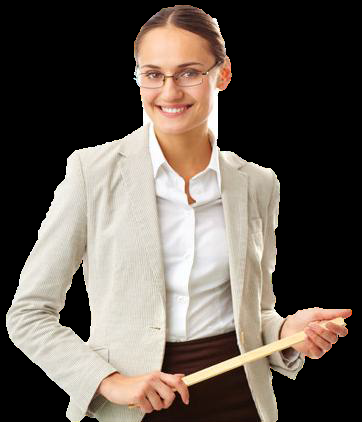 Сейчас
 Учитель КАТЕГОРИИ: 
Высшая категория 
Первая категория 
Соответствие 
ПРЕДЛАГАЕТСЯ 
Ведущий учитель  - Наставничество 
Старший учитель - Методическая работа 
Учитель - Профессиональная деятельность по обучению и воспитанию обучающихся
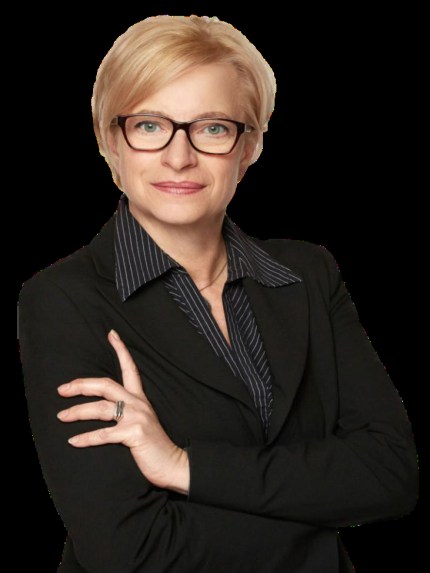 Карьера учителя
УЧИТЕЛЬ 
Обобщенная трудовая функция: 
А. Профессиональная деятельность по обучению и воспитанию обучающихся 
Профессиональная деятельность по обучению и воспитанию обучающихся в соответствии с ФГОС ОО и основными образовательными программами.
Взаимодействие с родителями (законными представителями) обучающихся.
Взаимодействие с коллегами.
Карьера учителя
ВЕДУЩИЙ УЧИТЕЛЬ 
Обобщенная трудовая функция: 
С. Наставничество  
Трудовые функции учителя-наставника: Наставничество в работе со студентами, молодыми специалистами и педагогами.

СТАРШИЙ УЧИТЕЛЬ
Обобщенная трудовая функция: 
В. Методическая работа 
Трудовые функции учителя-методиста: 
Проектирование образовательных программ в соответствии с 
ФГОС, методическое сопровождение педагогов .
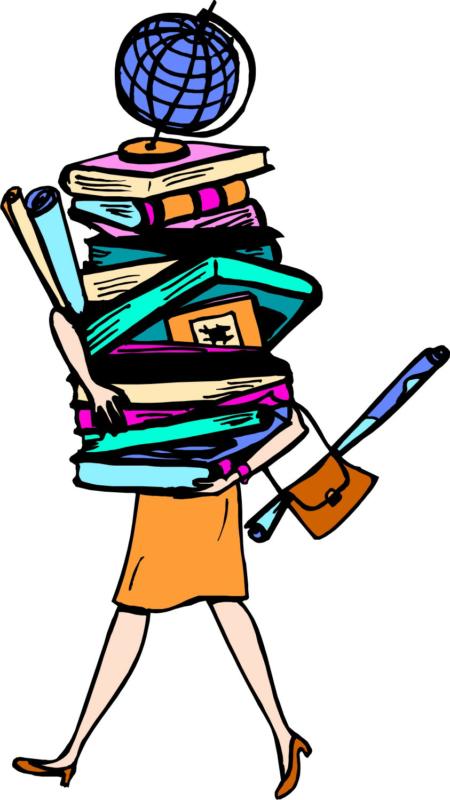 Дорожная карта НСУР (Национальная система учительского роста )
План мероприятий («дорожная карта») по формированию и введению национальной системы учительского роста (№703 от 26 июля 2017) 
Направления планируемой в период с 2017 по 2020 г. работы: 
I.Организационно-координационные и информационные мероприятия. 
II. Формирование новой модели аттестации учителей и подготовка наборов ЕФОМ .
III. Закрепление национальной системы учительского роста в нормативном правовом поле .
IV. Разработка методических рекомендаций и предложений по вопросам введения национальной системы учительского роста .
V. Итоговые мероприятия.
Подготовка наборов и апробация ЕФОМ
Март-сентябрь 2018 
	Подготовка и апробация первого набора ЕФОМ (история, обществознание, экономика, право, русский язык и литература, математика и информатика).
Март-декабрь 2018 
	Подготовка и апробация второго набора ЕФОМ (родной язык и родная литература, основы духовно-нравственной культуры народов России).
Октябрь 2018-май 2019 
	Подготовка и апробация третьего набора ЕФОМ (география, физика, химия, биология, естествознание, экология, физическая культура, ОБЖ, искусство, технология).
Июнь-декабрь 2019 
	Подготовка и апробация четвертого набора ЕФОМ (начальная школа, иностранный язык, второй иностранный язык).
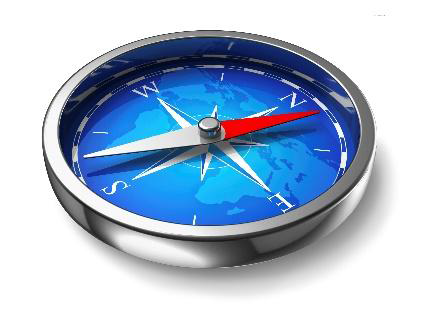 Дорожная карта НСУР
Март 2018 - декабрь 2019 
	Создание инструментария (формуляров) для сбора и обработки информации по результатам ЕФОМ, включая методологию по каждому блоку компетенций (предметные, методологические, психолого-педагогические и коммуникативные компетенции) и его удельному весу в итоговой оценке аттестуемого.
Январь - июнь 2019
	Проведение апробации наборов ЕФОМ по подготовленным модулям.
Июнь - ноябрь 2020 
	Создание базы данных с перечнем предметных, методических, психолого-педагогических и коммуникативных компетенций учителей, ранжированных по уровням владения ими, для использования в рамках новой модели аттестации в целях оценки соответствия квалификации (уровня знаний, профессиональных навыков и опыта работы) требованиям профессионального стандарта педагога и ФГОС ОО – сведения, вносимые в федеральную и региональную информационную системы.
НОВАЯ МОДЕЛЬ АТТЕСТАЦИИ УЧИТЕЛЕЙ
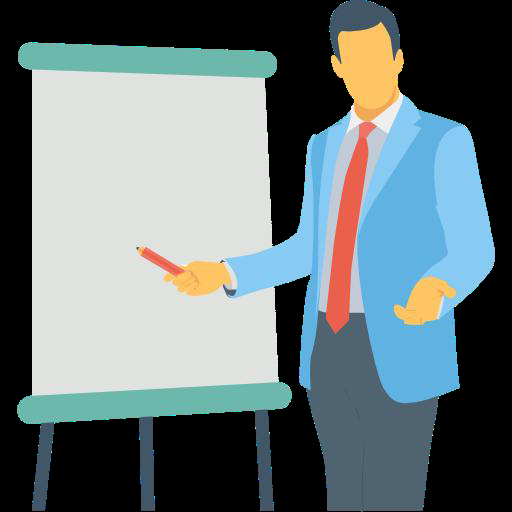 Оценка квалификации
ЕФОМ – единые федеральные оценочные материалы 
Предметные компетенции 
Методические компетенции 
Психолого-педагогические компетенции 
Коммуникативные компетенции
Новая модель аттестации
«ВХОД В ПРОФЕССИЮ» 
Выпускники педагогических ВУЗов, 
лица без педагогического образования, 
лица без опыта работы учителем, 
лица с педагогическим образованием с перерывом в стаже более 5 лет 
ДОЛЖНЫ СДАВАТЬ ПРОФЕССИОНАЛЬНЫЙ ЭКЗАМЕН С ИСПОЛЬЗОВАНИЕМ ЕФОМ  (предметные, методические, психолого-педагогические и коммуникативные компетенции)
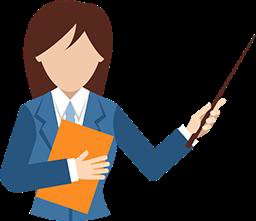 Новая модель аттестации
Соответствие занимаемой должности «УЧИТЕЛЬ» 
Молодые специалисты (3 года) проходят процедуру оценивания компетенций педагога с использованием ЕФОМ (предметные, методические, психолого-педагогические и коммуникативные компетенции).
Учителя, подтверждающие соответствие занимаемой должности, в рамках аттестации проходят процедуру оценивания компетенций педагога с использованием ЕФОМ (предметные, методические, психолого-педагогические и коммуникативные компетенции).
Также учитываются: 
	- отзыв работодателя ;
	- мнения обучающихся ;
	- образовательные результаты ;
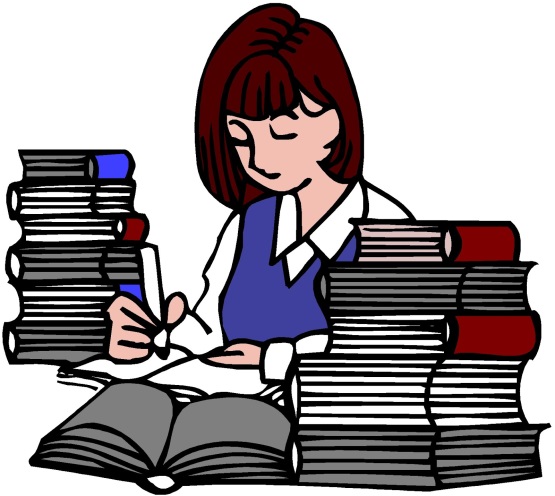 Новая модель аттестации
Первая/высшая квалификационные категории 
	Учителя, аттестующиеся  на первую или высшую квалификационную категорию, проходят процедуру оценивания компетенций педагога с использованием ЕФОМ (методические, психолого-педагогические и коммуникативные компетенции). Также учитываются: 
отзыв работодателя 
мнения выпускников 
образовательные результаты. 
	Получение квалификационной категории с использованием ЕФОМ дает учителю право на получение должности «Учитель-методист» или «Учитель-наставник».
Участники эксперимента
ИССЛЕДОВАНИЕ КОМПЕТЕНЦИЙ УЧИТЕЛЕЙ (2017-2018 уч. год)  
Хабаровский край 
Республика Адыгея 
Кабардино-Балкарская республика 
Республика Татарстан 
Волгоградская область 
Рязанская область 
Ленинградская область 
Московская область 
Курганская область 
Томская область 
Чеченская республика 
Республика Ингушетия 
Ярославская область
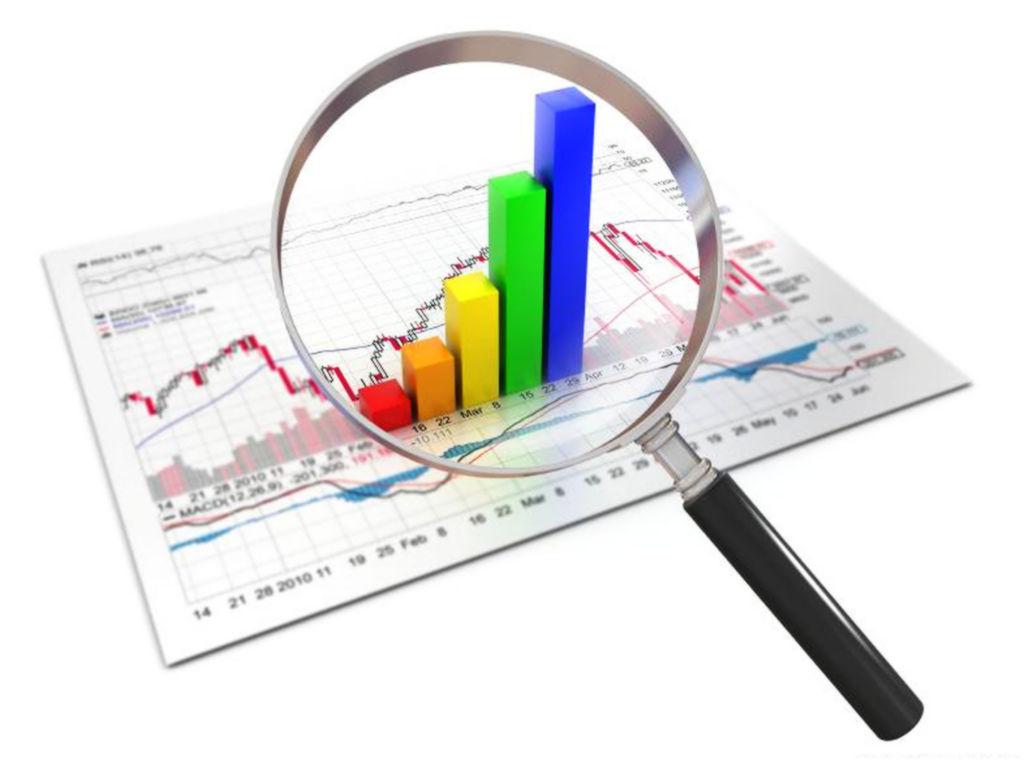 Апробация модели
Критерии оценивания задач и урока 
Методические задачи :
Блок 1. Владение предметом .
Блок 2. Владение методикой. 
Профессиональная задача :
Блок 1. Планирование решения задачи .
Блок 2. Реализация предложенного плана решения .
Блок 3. Представление результата .
Урок :
Блок 1. Целеполагание Блок 2. Содержание предмета Блок 3. Взаимодействие .
Блок 4. Оценивание .
Блок 5. Обеспечение урока.
Введение новой модели аттестации
С 2020 года новая модель аттестации будет вводиться ТОЛЬКО ДЛЯ УЧИТЕЛЕЙ. 
До 2030 года будут введены модели аттестации ДЛЯ ПЕДАГОГИЧЕСКИХ РАБОТНИКОВ ДРУГИХ ДОЛЖНОСТЕЙ.